政策解读
2022年长治市数字消费券发放
工作方案
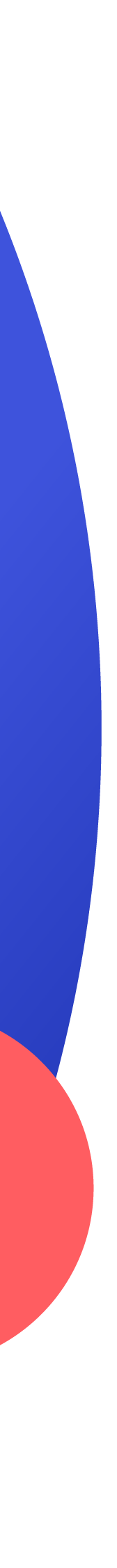 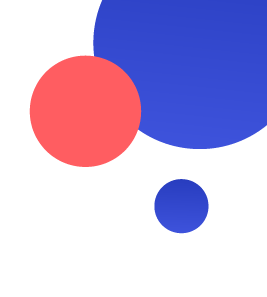 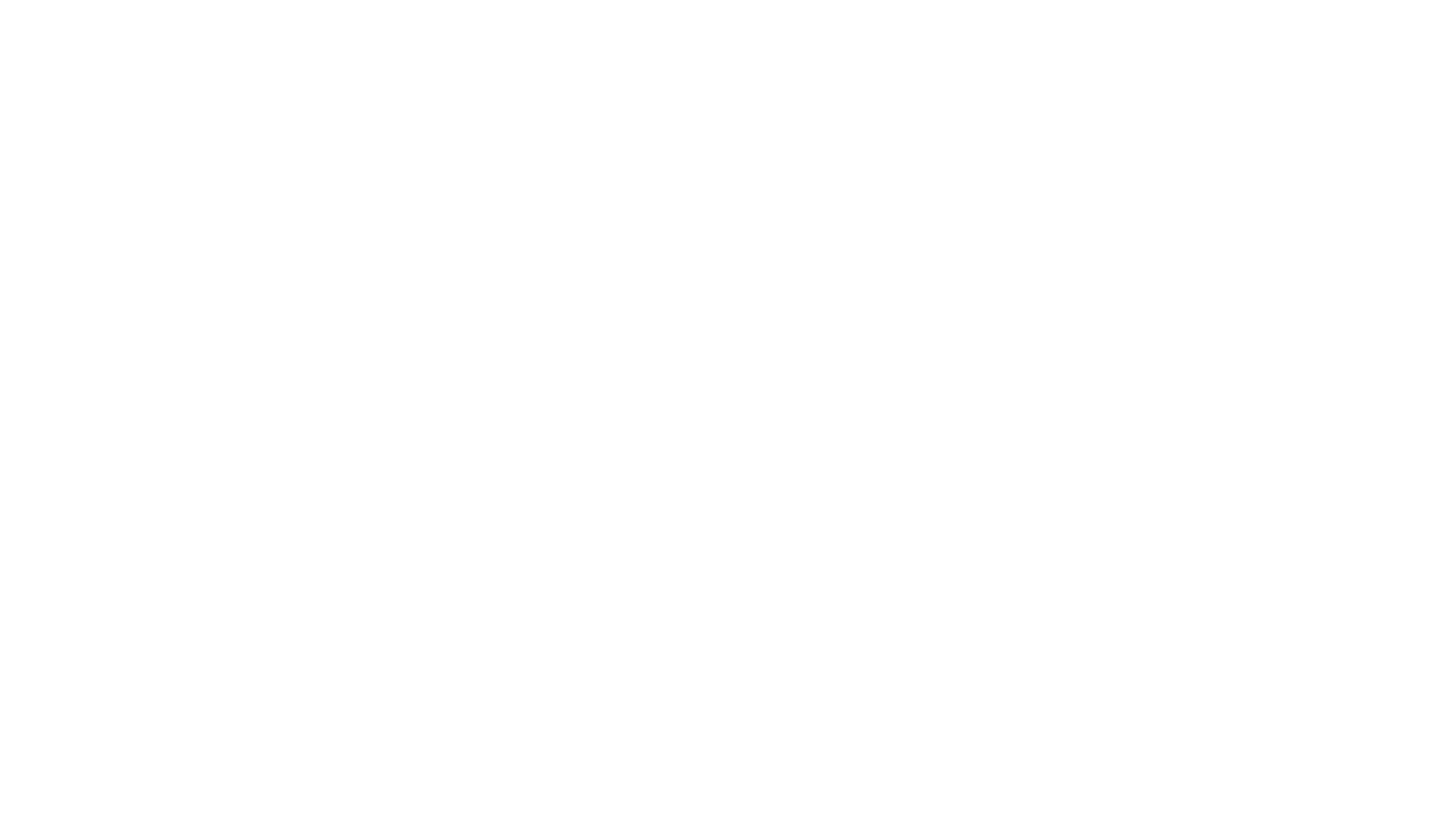 发放主题
提高政治站位
加强组织领导
严肃责任追究
加强宣传引导
加强风险防范
“晋情消费·嗨购长治”
要求
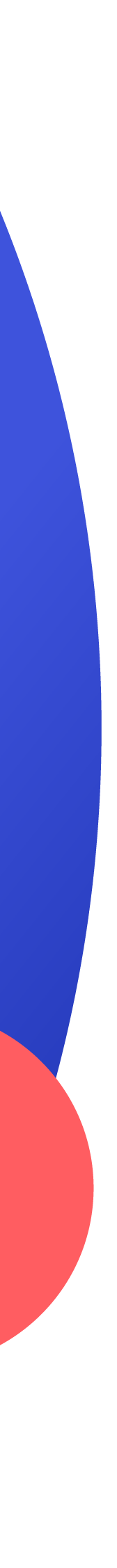 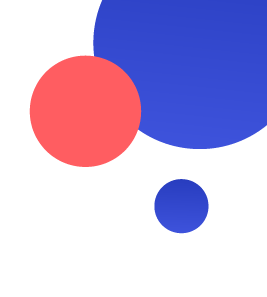 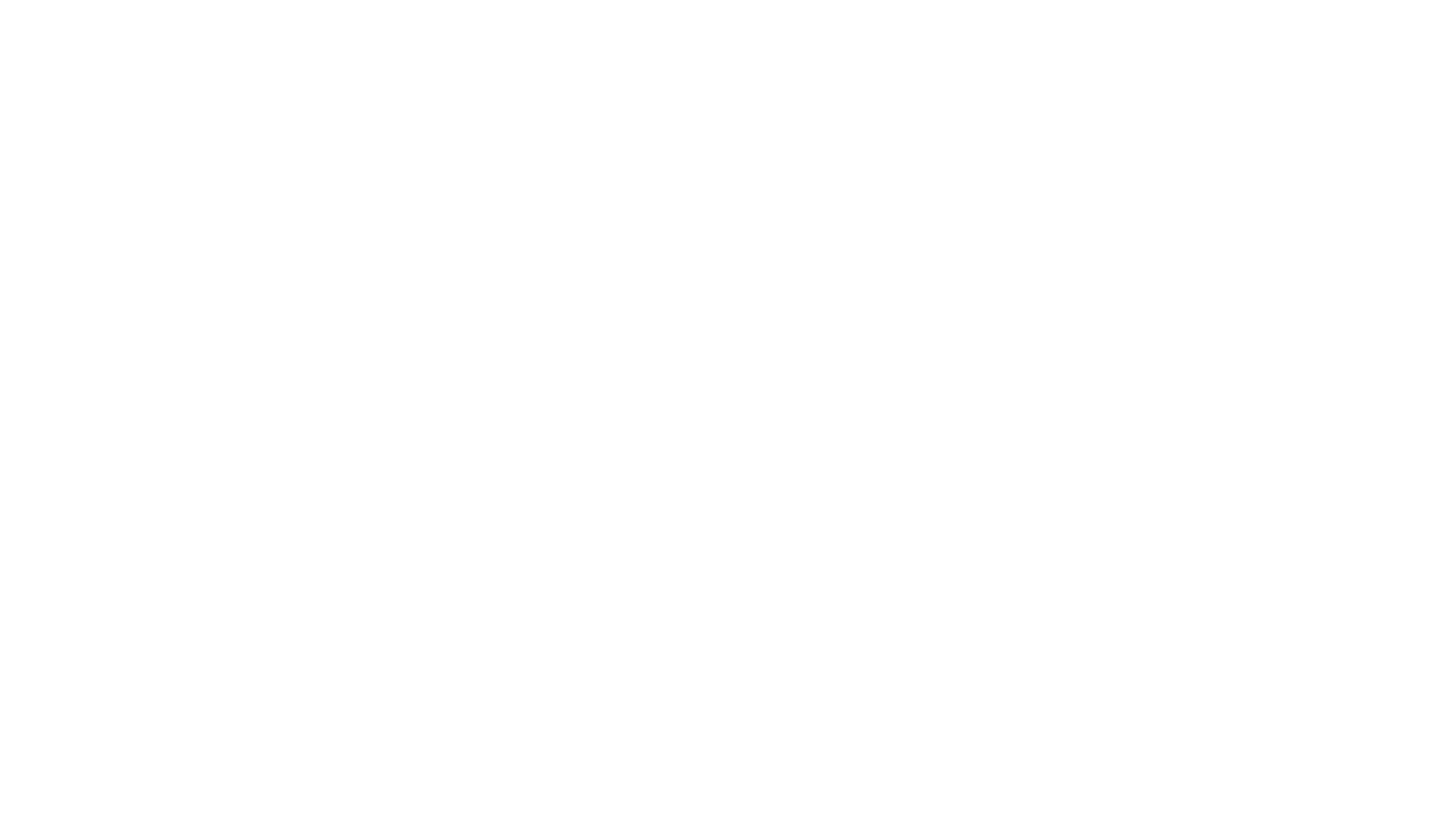 发放原则与方式
坚持“公开、公平、公正、安全、高效”的发放原则，
  采取“政府补贴、平台支持、商户让利”组合方式，

  以发放数字消费券或审核补贴等方式，开展促消费系列活动，刺激消费增长，促进服务业提质增效和全市经济高质量发展。
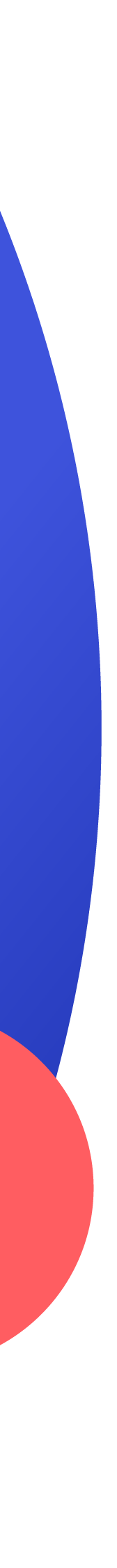 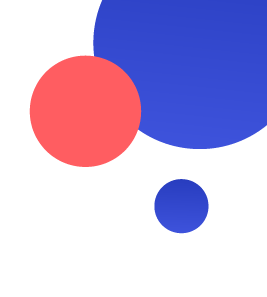 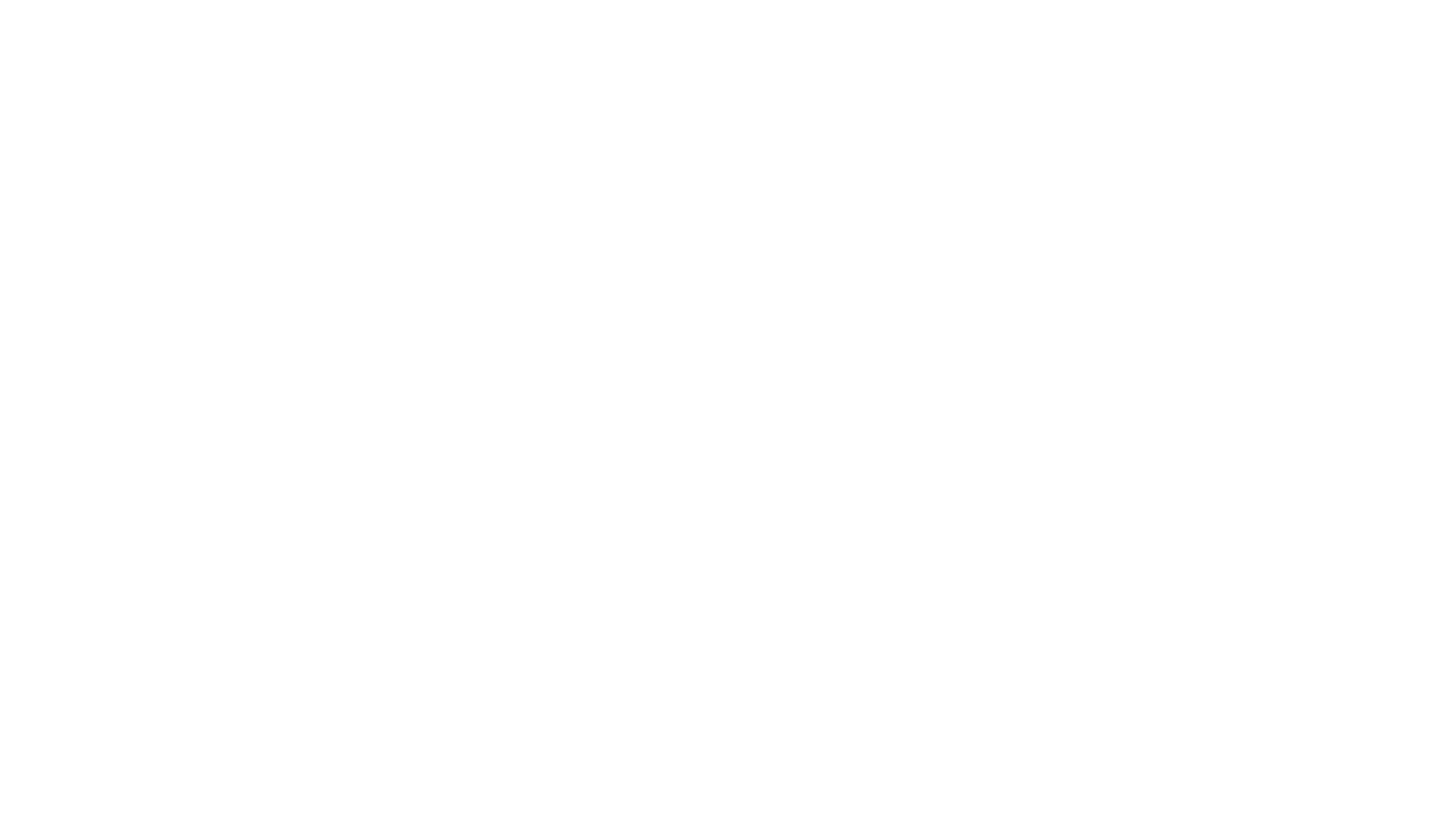 发放规模及资金安排
发放时间
全市发券总规模：12810万元。
其中：市商务局统一组织发放 5000万元（含汽车1000万元）。
各县区组织发放共7810万元，具体为：潞州区2000万元、襄垣县 780万元、上党区960万元、长子县900万元、屯留区760万元、沁源县660万元、潞城区660万元、壶关县260万元、武乡县230万元、黎城县210万元、沁县210万元、平顺县180万元。
首轮拟发放时间为5月27日（周五）上午9点；各县区同步启动数字消费券发放工作。首期发放规模不低于总金额的1/3，6月底前完成首期发放。下半年视情况可再择机发放，整体发放工作到年底前结束。
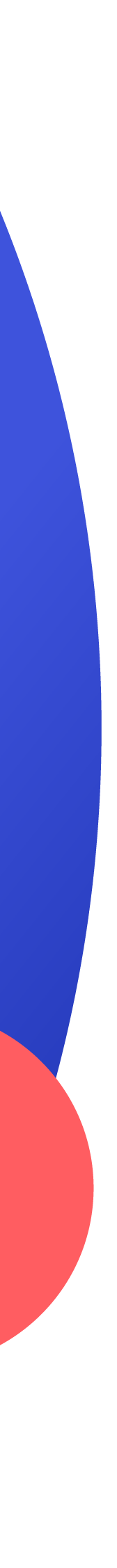 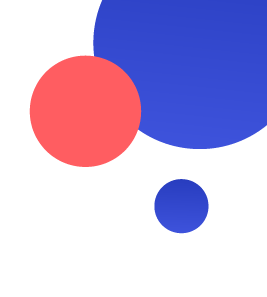 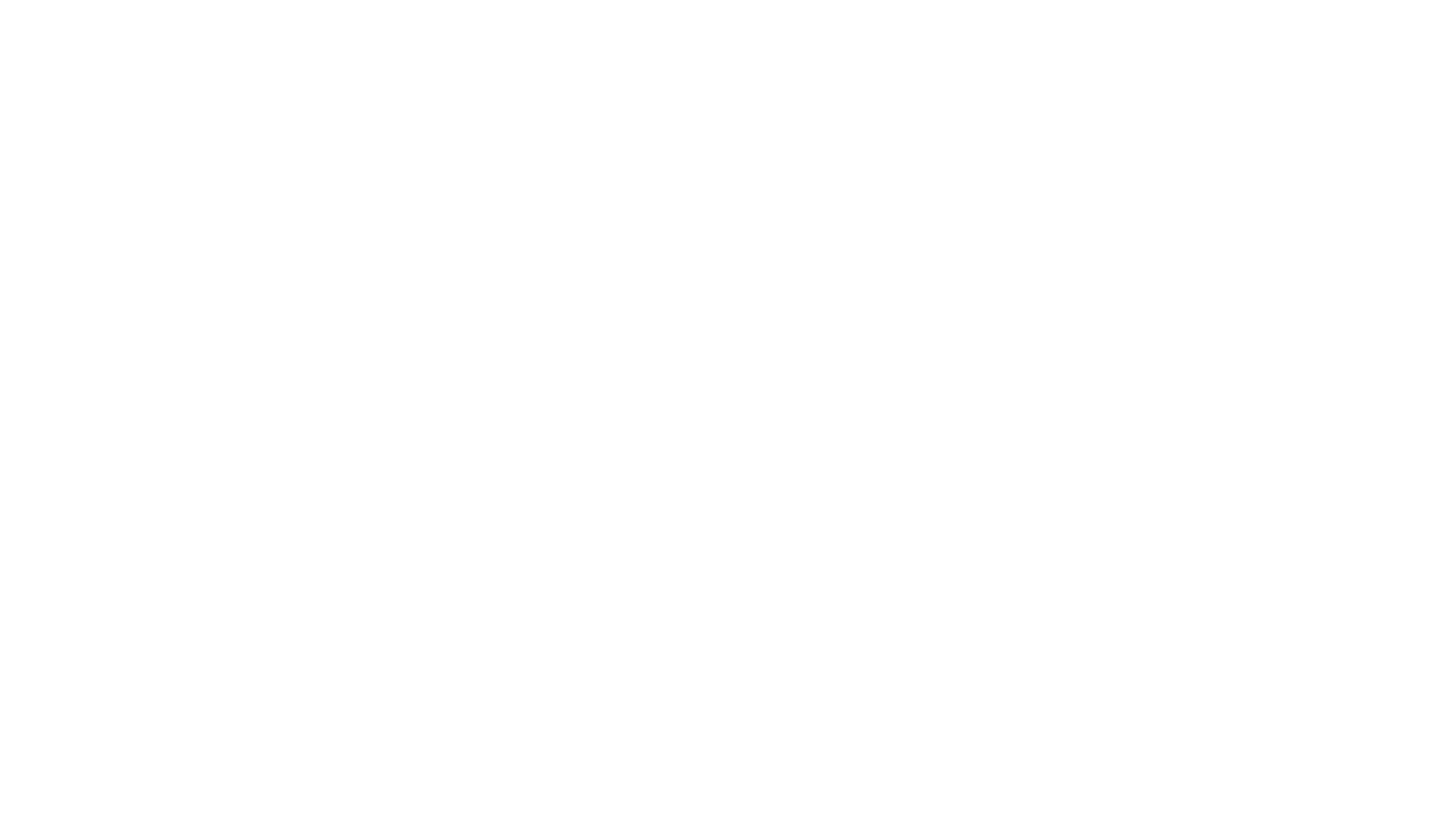 发放平台
1.持有中国人民银行颁发的《银行卡清算业务许可证》或《支付业务许可证》；能跨县区覆盖商户、用户基础广、能同时接受国内主流银行卡，能按照要求开展特定行业消费券凭证上传和人工审核。 
  2.支付平台不得强制商户和消费者领用核销消费券过程中新开任何银行账户（含二三类账户）。 
  3.能按照要求提交真实、完整的核销数据记录及分析报告。 
  4.拥有保障资金安全、防范资金套取、保障系统交易顺畅、保障数据真实完整等措施，及时反馈发放、核销信息，积极配合资金审计、绩效评价，主动接受监督。
自行确定发放平台，选择一家支付机构、银行卡清算机构或银行业机构（以下简称“支付平台”）
承担政府数字消费券的发放与核销工作。
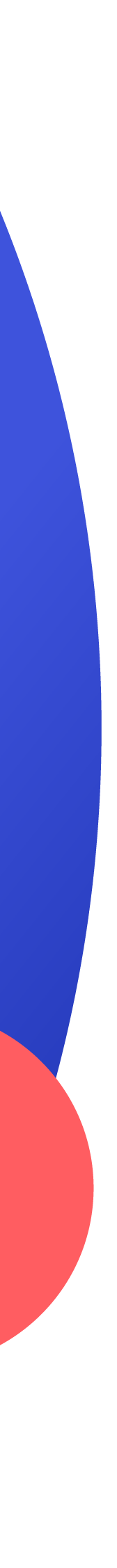 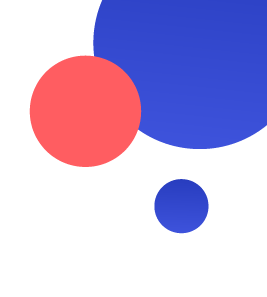 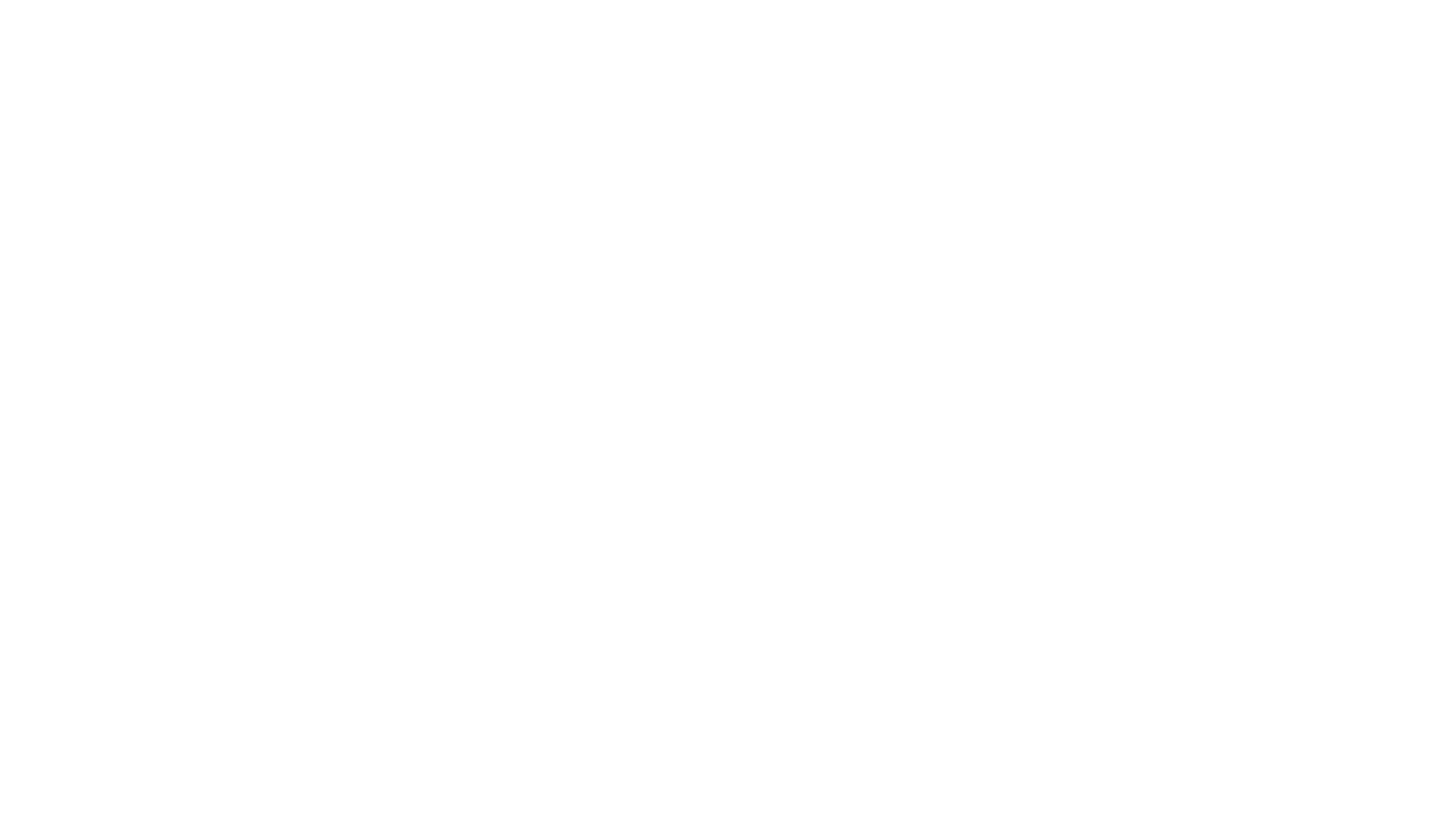 数字消费券使用
1.数字消费券带动比不得低于5倍。
    2.汽车消费券补贴档次、金额全市一致。
    3.有关部门要采取多种手段，提高数字消费券的公众知晓率、参与度，提高数字消费券核销使用率。 
    4.发放后期，对于未使用的资金可以打破行业界限使用。  
    5.鼓励支付平台、参与商户投入一定资金，叠加开展折扣让利活动。 
    6.当已核销数字消费券的订单发生退货时，已核销的数字消费券资金全额退回资金池。
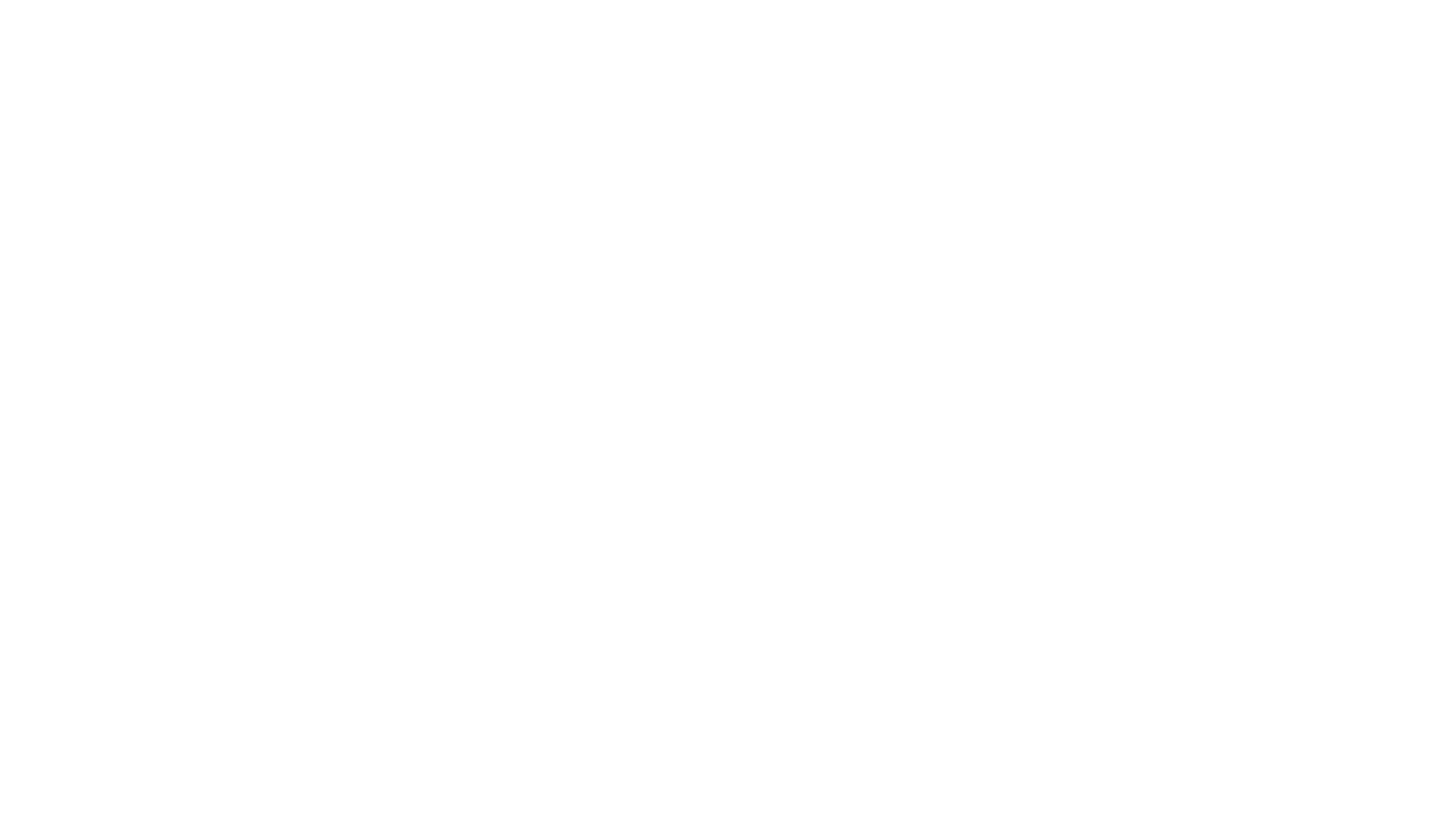 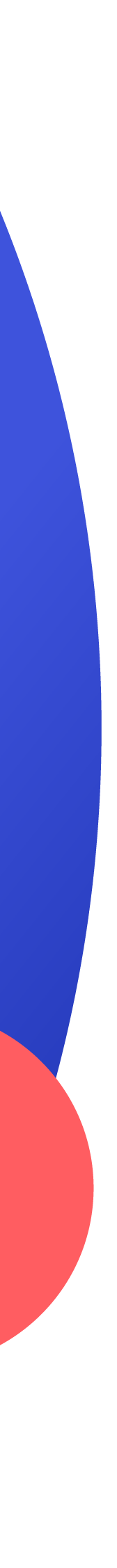 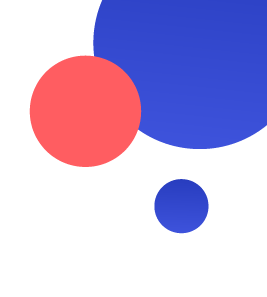 发放范围
（一）数字消费券支持的行业类别（经营类别）
（二）消费券可使用的商户。
重点围绕零售、住宿餐饮、汽车等行业。
  零售中加大对绿色家电的力度。
参加本次活动的商户必须是入统企业（含在我省入统的总部型企业），交易地、经营地必须在长治市辖内，列入社会失信名单的商户不得参与本次活动。对于满足入统条件但未被纳入核销范围的商户，由企业提出申请，由市、县（区）商务主管部门按程序审核通过后纳入核销范围。
（三）消费者范围。
市级数字消费券面向长治市全体居民发放，在全市范围内使用；
  各县区数字消费券面向本县区全体居民发放，在本县区范围内使用。
信息报送和绩效评估
数字消费券在发放活动结束后要及时形成数据统计与分析报告。
    活动结束一个月内，市级和各县（区）要对支付平台交易数据及补贴资金使用情况进行审核。